Introduction to Arduino
EG1003 x MakerSpace |  Workshop
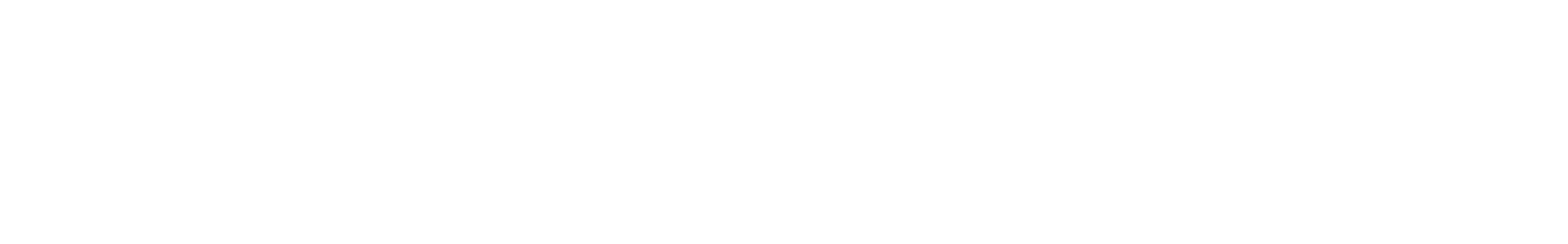 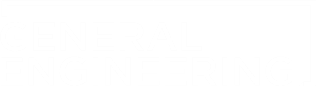 Introduction to Arduino
Spring 2021 2/16 12:30 - 2 PM
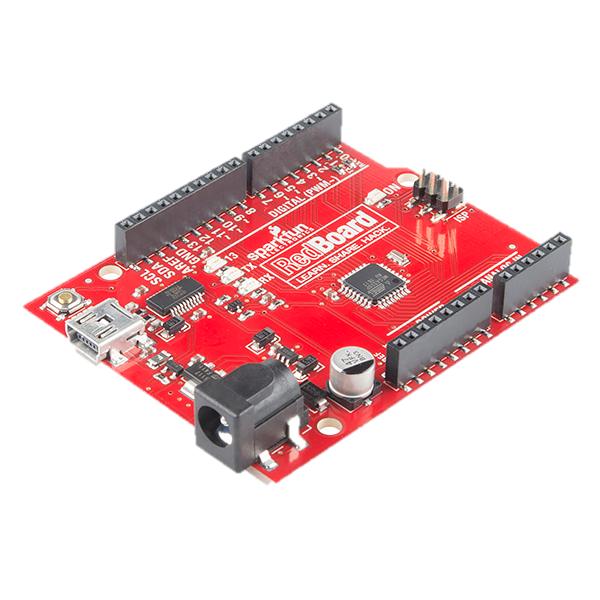 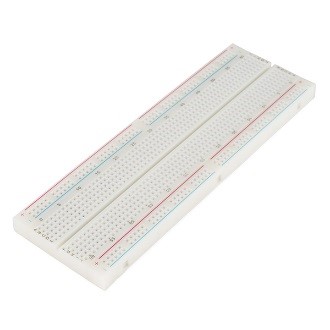 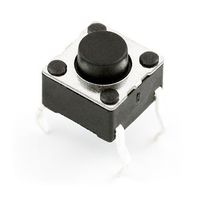 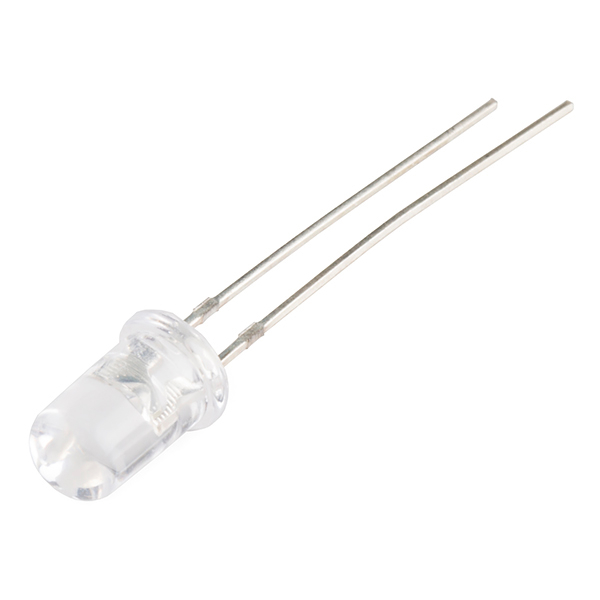 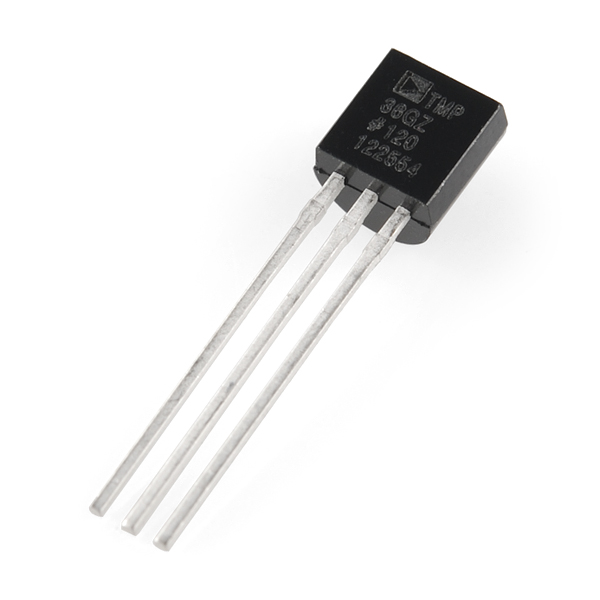 Arduino Hardware
Overview of the RedBoard

Reset Button: restarts the board
USB Connector: provides power and connects to computer
Pin 13 LED: operable without making an LED circuit
Serial LEDS: shows if the Arduino is transmitting or receiving data from pins 0, 1, or the USB connection
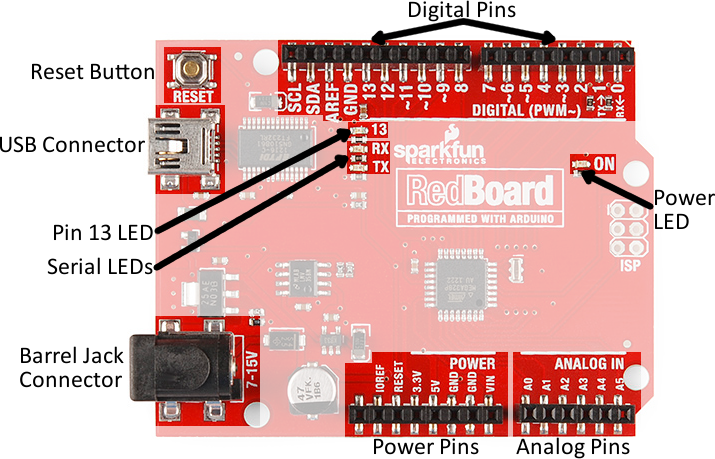 Power Pins
Power Pins

3.3V: Usually used to power low-voltage sensors
5V: Most common power pin used to power circuits
GND: Ground pin (0V)
VIN: Voltage-In can be used to power the board using a battery
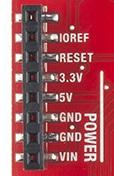 I/O Pins
I/O Pins

A0-A5: identical analog pins that can read sensors or control analog devices
Pins A0-A3 are more stable than A4-A5
Pins 0-1: transmitting and receiving pins
Not used in this workshop
Pins 2-12: digital pins that can switch between HIGH states and LOW states
Pin 13: connected to the on-board LED
Can only input/output ~200 mA current (use transistors/alternate power sources)
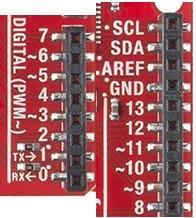 Electronic Components
Push Buttons and Switches: mechanical devices that
interrupt or divert current

Basic push buttons are polarized
Basic switches are not polarized
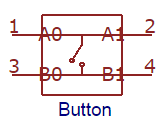 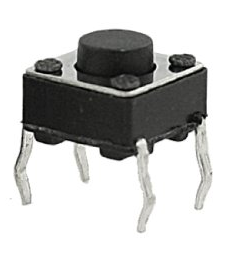 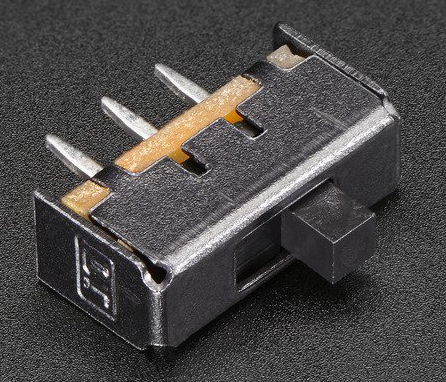 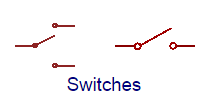 Electronic Components
Light Emitting Diodes (LEDs): small electric lights
that require low voltages and currents
Orientation matters!
Usually require a resistor (typically 220 Ω or 470 Ω)
Polarized!
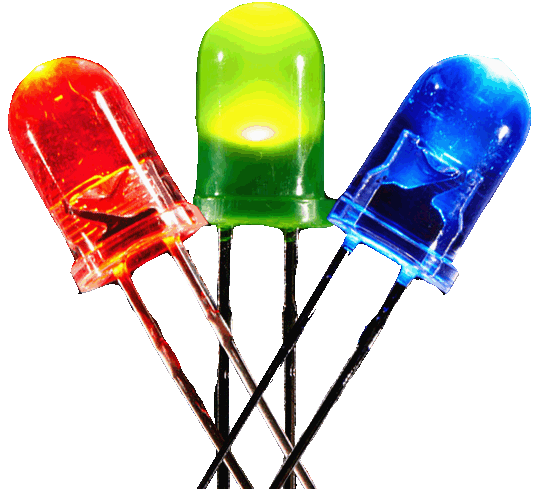 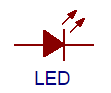 Electronic Components
Analog vs. Digital Signals
An electrical signal is a quantifiable voltage that carries information


            	   Digital Signals                                   Analog Signals
Building Circuits on a Breadboard
Breadboards: small boards that are commonly used for circuit prototyping
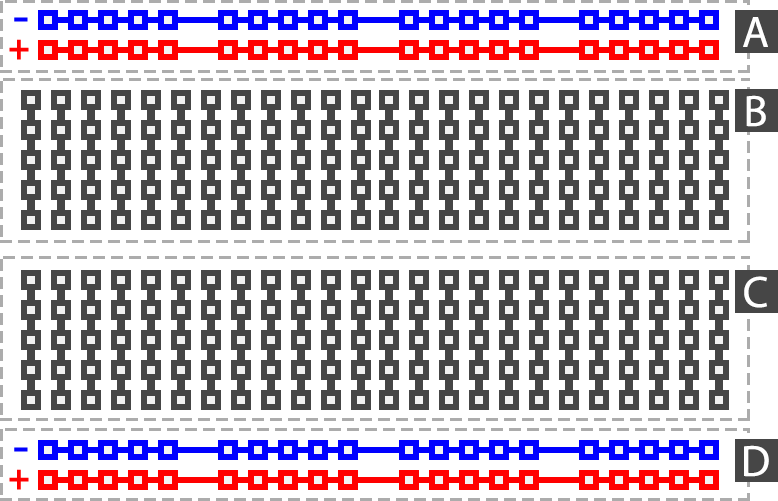 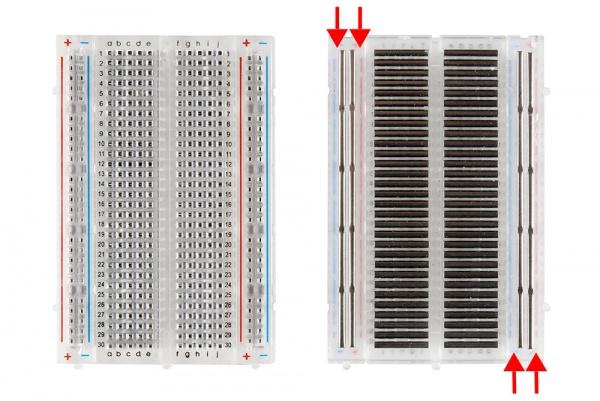 The Arduino IDE
Verify: checks code for errors and points to where the errors occurred
Upload: verifies and sends code to the Arduino board if no errors 
Console: shows any errors the software found in hardware 
Serial Monitor: a tool to see the program as it’s running
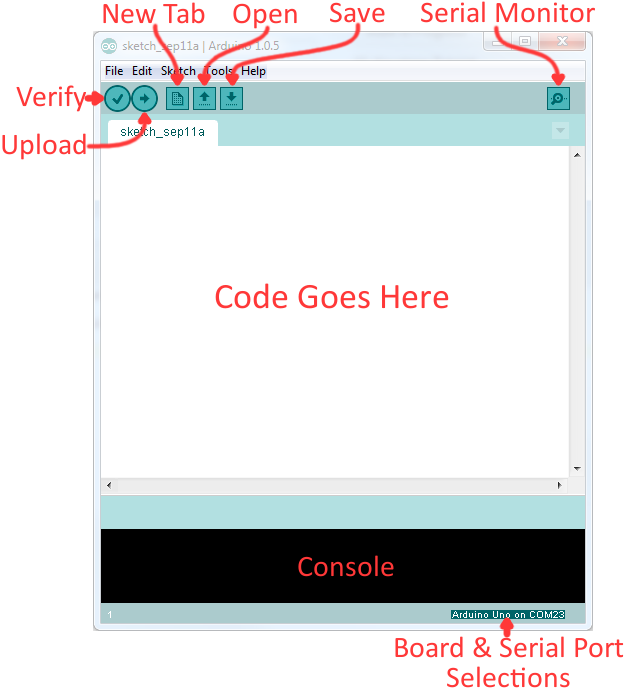 The Arduino IDE
Programs written in Arduino
are called sketches with 3 different areas:
Global: Important variables, constants and imported libraries 
Setup: activates the pins and sensors used
this code only runs once
Loop: code that runs continuously 
Ex. reading sensors and turning pins HIGH or LOW
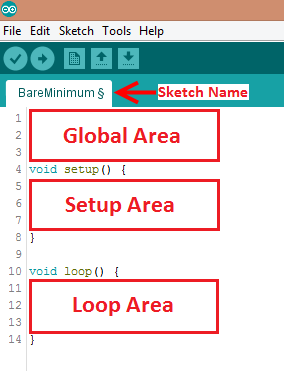 Common Functions
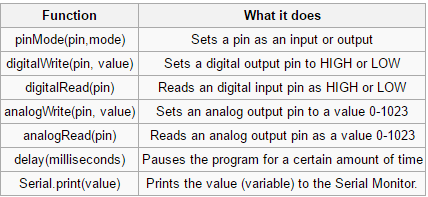 Syntax Rules
General Rules:

Every line must end with a semicolon ‘;’ UNLESS it’s a conditional, loop, function or imported library
Always unplug the Arduino before modifying circuit
Don’t use Arduino as power source for high powered actuators (use transistors)
Comments start with a ‘//’
Text that the program ignores
Used to label and explain code
Datatypes
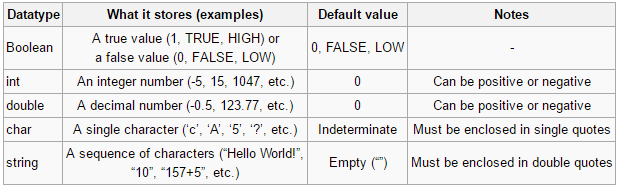 Operators
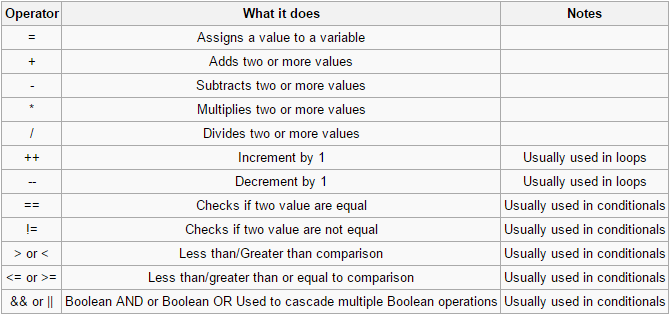 Function
Create an automatic input → output portion of the code to make the loop area less crowded
Great for reading sensors/powering motors and making code cleaner
Also useful for anything repeating
void if no return, or else datatype
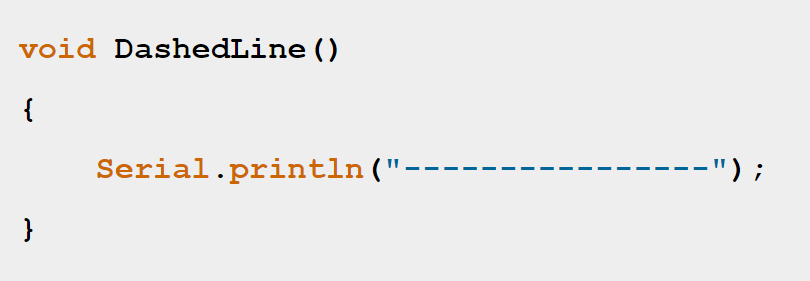 Libraries
Premade groups of functions that are used to make using certain components easier
Downloaded onto computer into Arduino libraries folder
Need to be imported in global area
Make Arduino extremely easy to use for certain electronics
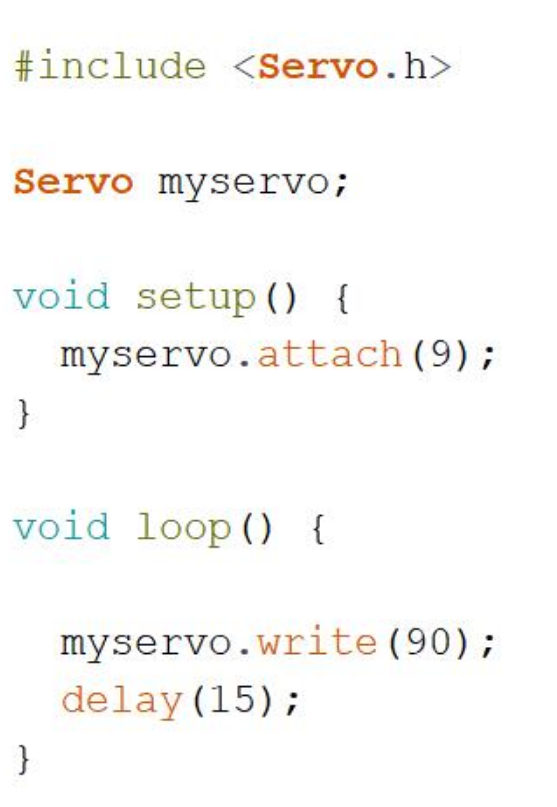 What is a Control System?
A type of system in which a mechanical or electrical input regulates an output

An oversimplification of a project in order to make it clearer

Always try to imagine a projects control system before planning code for it
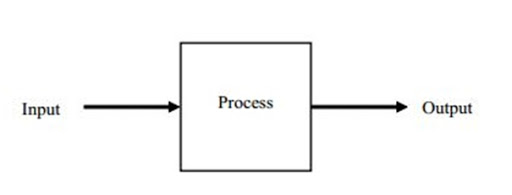 Example Control System
Most Simple Projects follow a similar Control System as Below
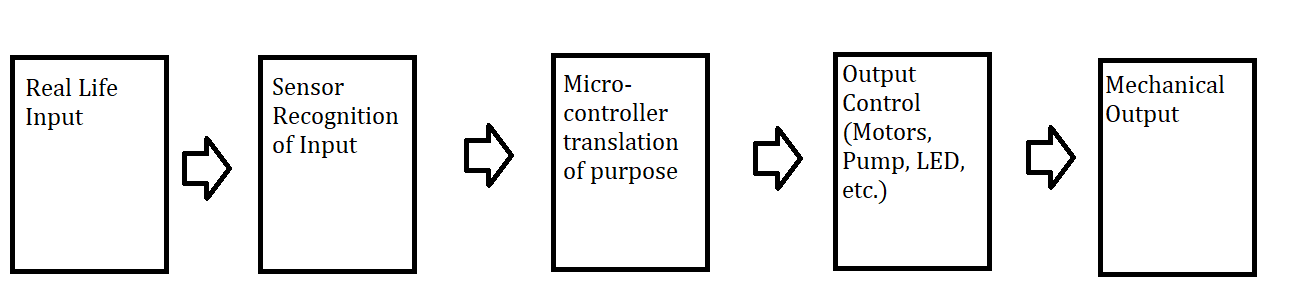 Example Control System
Sensor Recognition
Translation
Mechanical Output
Real Life Input
Actuator Control
- Use a relevant sensor to measure the real life input

- Usually can find code online for a specific sensor

- Use digitalread(), analogread() for arduino based sensors

- Find initial measurements and measurements of actions
- Controlling the output in a way that gets to the desired result

- Can find code online for specific motor/pump etc.

- Directly translates into whatever output the system desires
- The actual meat of the code

- Define initial and desired measurements

- Define different options for the output

- Translate in between inputs and outputs

- Use if/else and call functions for input and output
- Very wide variety of things 

- What is the project measuring or using

- Could be an initial position, a temperature, a muscle movement, a camera input, etc

- Will probably be unique for each project
- Achieves desired output

- Can be mechanical movement, LED lighting up, buzzer making sound etc.

- Should come directly from actuator control
Activity 1
Automatic traffic light simulator
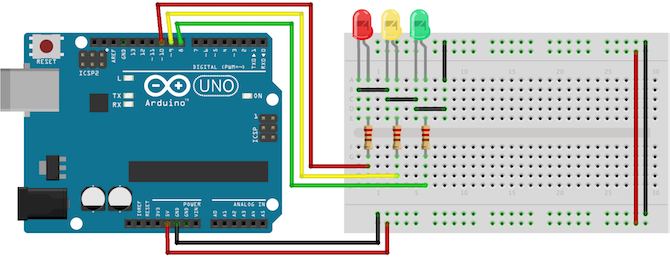 System Planning
Green Light → ON → Delay(300) → OFF
Yellow Light → ON → Delay(300) → OFF
Red Light → ON → Delay(300) → OFF
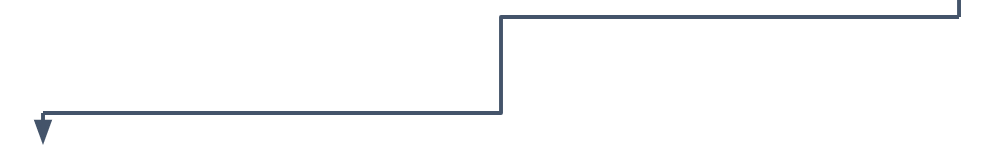 Step 1
Start by variables for the LED’s


const int(name) = pin number;

Example: const int red = 10;
Step 2
Add the setup function and configure the LED’s using the variables you created 

void setup(){
pinMode(red, OUTPUT);
}


**Don’t forget to end every line with a semicolon
Step 3
Write out the procedure for your trafficlights() program as detailed in the system planning (you will put this into your loop):
Small sample:
void trafficlights() {
digitalWrite(green, LOW); 
// turns off the green light
digitalWrite(yellow,HIGH);
// turns on the yellow light
delay(3000);
}
**Arduino measures time in milliseconds
Step 4
Name the program and use a function to run it continuously 

void loop() {
trafficlights();
delay(1000); 

//to add a 1 second delay between every                //iteration of the program
}
Activity 2
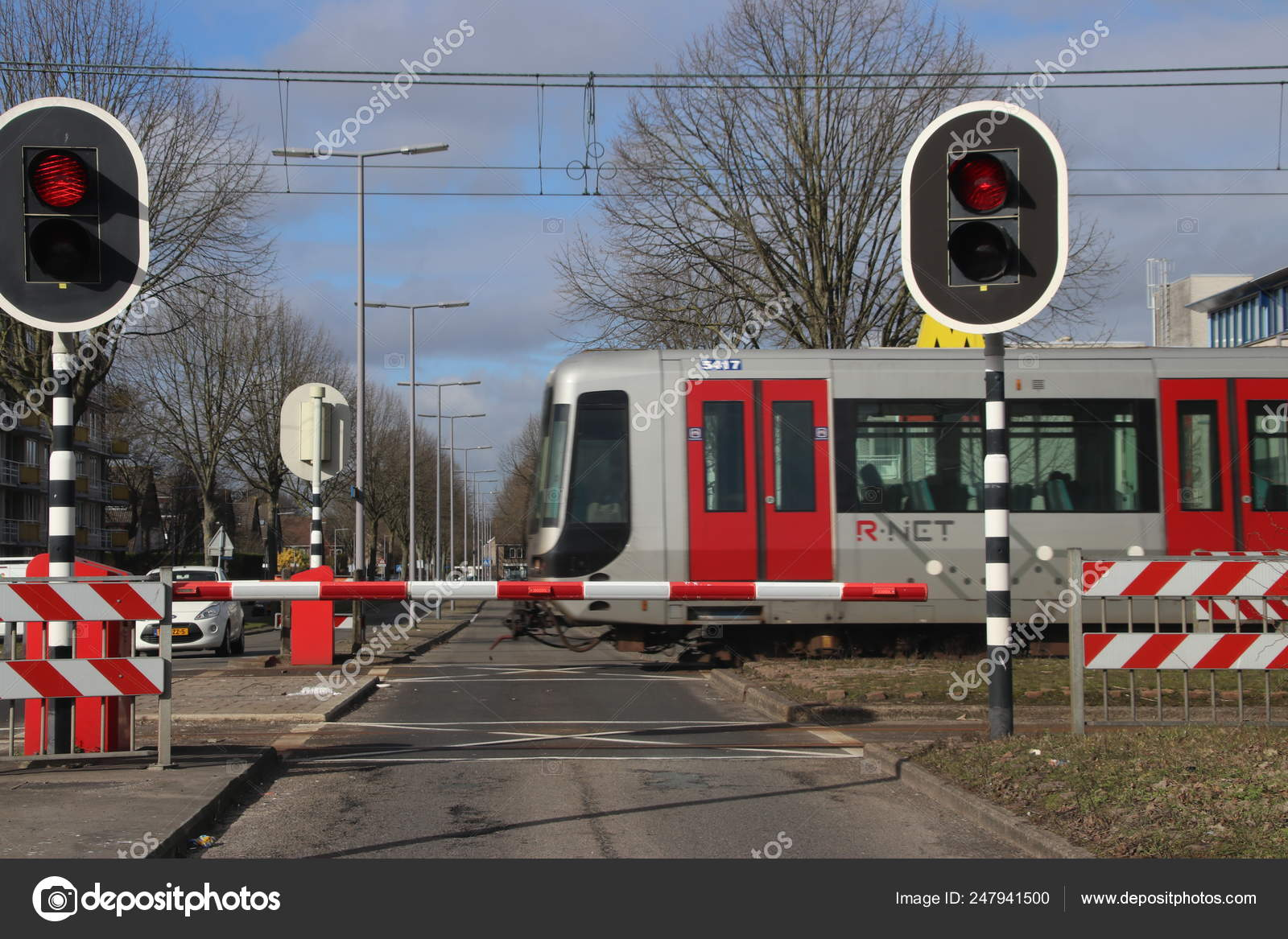 Traffic light simulator with Train crossing
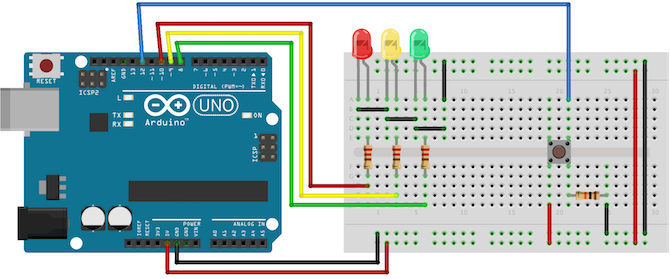 System Planning
Yes  
Train’s Coming? 
							No
Red Light → ON
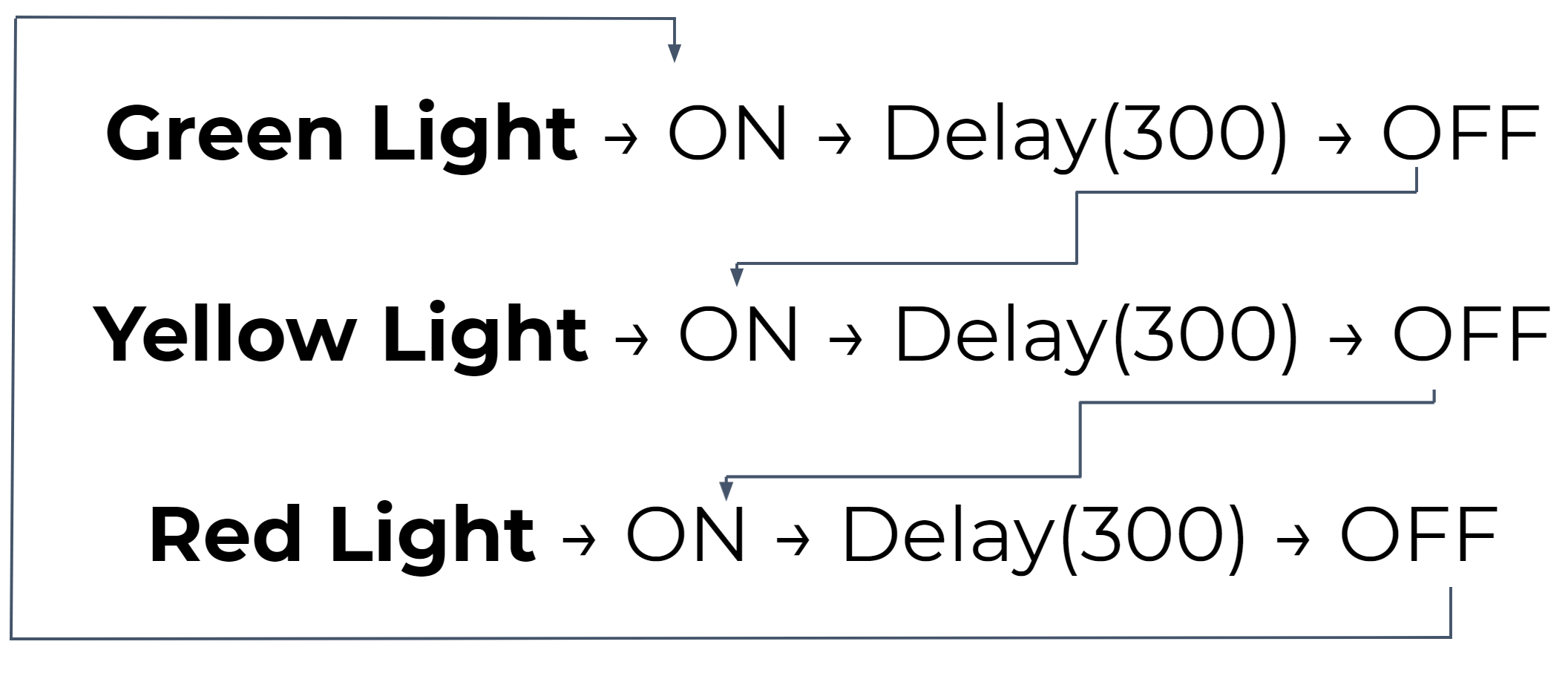 Step 1
Start by variables for the LED’s and the button switch

Recall:

int (name) = pin number;

Example: int red = 10;
Step 2
Add the setup function and configure the LED’s and the button switch using the variables you created 
Recall: 
Setup function: 

void setup(){
pinMode(red, OUTPUT);
}

**Don’t forget to end every line with a semicolon
Step 3
Name the program and use a Boolean operator taking into account the button

Recall:

trainscoming = digitalread(PIN)
HINT: Step 3
If(button is pressed == HIGH)

red light

else 

trafficlights()
Introduction to Arduino
EG1003 x MakerSpace |  Workshop
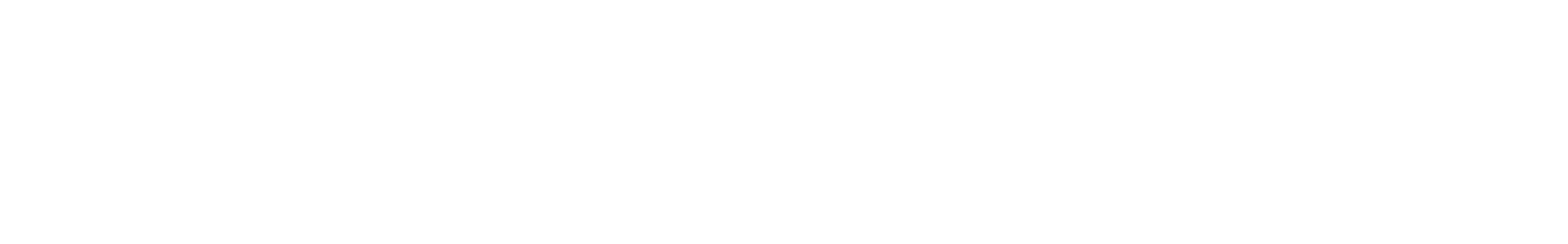 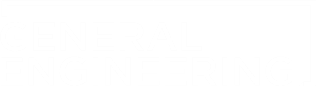